MEJORES PRACTICAS Y LECCIONES APRENDIDAS Cluster de Comercio e Inversiones: PROPUESTA DE METODOLOGIAAntonio Bonet
Cartagena de Indias 6-Diciembre-2007
Serrano 20, 4º-I
28001 MADRID
Tel. (+34) 91 435 15 67
Fax (+34) 91 435 01 84
acecomex@acecomex.eu
www.acecomex.eu
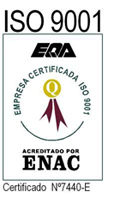 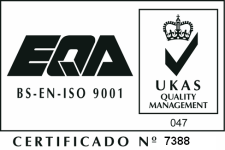 INDICE DE CONTENIDOS
Introducción

Trabajos Realizados por la Consultoría

Consideraciones Teóricas

Metodología Propuesta

Funcionamiento del Sistema

Conclusiones y Recomendaciones
Metodología Mejores Prácticas – Cluster Comercio
2
Índice de Contenidos
Introducción
1.1.	Antecedentes: 2º Cluster de Comercio (Washington nov 06)
1.2.	 Términos de Referencia de la Presente Consultoría
Trabajos Realizados por la Consultoría
Consideraciones Teóricas
Metodología Propuesta
Funcionamiento del Sistema
Conclusiones y Recomendaciones
Metodología Mejores Prácticas – Cluster Comercio
3
1. INTRODUCCIÓN
1.1. Antecedentes

REUNIÓN DEL CLUSTER, NOVIEMBRE DE 2006, WASHINGTON. 

Peticiones de los proyectos:

Evitar la duplicación de información entre los proyectos

Avanzar en la formalización del Cluster

Identificar mejores prácticas
Metodología Mejores Prácticas – Cluster Comercio
4
1. INTRODUCCIÓN
1.2. Términos de Referencia de la consultoría

Marzo 07

Diseñar metodología para:  

Identificar mejores prácticas y lecciones aprendidas; 

Difundir esa información entre las Entidades Ejecutoras

Aumentar la eficacia de los proyectos 

Aprovechar las economías de escala;
Metodología Mejores Prácticas – Cluster Comercio
5
Índice de Contenidos
Introducción
Trabajos realizados por la Consultoría
2.1. Selección Muestra
2.2.	Análisis documentación
2.3. Trabajo de Campo
Consideraciones Teóricas
Metodología Propuesta
Funcionamiento del Sistema
Conclusiones y Recomendaciones
Metodología Mejores Prácticas – Cluster Comercio
6
2. TRABAJOS REALIZADOS POR LA CONSULTORÍA
2.1. Selección de la Muestra de proyectos (1/2)

Representatividad del conjunto del Cluster: 

4 proyectos en 3 países, 

2 proyectos regionales y 2 nacionales; 

Tipos de proyectos
1 de normas técnicas, 	
1 de negociaciones comerciales 
2 de promoción de exportaciones
Metodología Mejores Prácticas – Cluster Comercio
7
2. TRABAJOS REALIZADOS POR LA CONSULTORÍA
2.1. Selección de la Muestra de proyectos (2/2)
1. Acceso a los mercados y a la integración a través de la normalización técnica (Mercosur). Referencia: ATN/ME-8532-RG. UNIT (Uruguay) con ABNT (Brasil), IRAM (Argentina), INN (Chile) y AMN (Mercosur);

2. “Apoyo a los procesos de apertura e integración al comercio internacional”, Ref: ATN – ME 9565-RG (Mercosur). ICONE Brasil, SRA, ARU, ARP;

3. “Sistema de facilitación de acceso a mercados internacionales para pequeños y medianos productores rurales”, Ref: ATN – ME 8352-AR, Fundación Fortalecer, Argentina;

4. “Asistencia a las PyMEX para un mejor aprovechamiento de los acuerdos comerciales”, ATN/ME-8974-CH. Prochile.
Metodología Mejores Prácticas – Cluster Comercio
8
2. TRABAJOS REALIZADOS POR LA CONSULTORÍA
2.2. Análisis de la documentación (1/1)

Documentación sobre los proyectos del Cluster: 
Memorando de donantes
PPMRs

Encuesta realizada a todos los proyectos sobre: 
Casos de éxito, 
Experiencias de éxito, y
Lecciones aprendidas. 

Muestra 4 proyectos seleccionados (análisis en profundidad): 
Informes semestrales, 
Publicaciones realizadas
Metodología Mejores Prácticas – Cluster Comercio
9
2. TRABAJOS REALIZADOS POR LA CONSULTORÍA
2.3. Trabajo de campo 

Junio 2007 (4 proyectos seleccionados)
Visita a Entidades Ejecutoras, beneficiarios, especialistas FOMIN
Toma de información sobre mejores prácticas y lecciones aprendidas
Brainstorming metodología

Septiembre 2007: (4 proyectos)
Entidades Ejecutoras y especialistas FOMIN
Validación mejores prácticas seleccionadas
Propuesta metodología
Metodología Mejores Prácticas – Cluster Comercio
10
Índice de Contenidos
Introducción
Trabajos realizados por la Consultoría
Consideraciones Teóricas
	3.1.	Concepto de Mejor Práctica
	3.2.	Mejor Práctica vs. Lección Aprendida
	3.3. Riesgos conceptuales
Metodología Propuesta
Funcionamiento del Sistema
Conclusiones y Recomendaciones
Metodología Mejores Prácticas – Cluster Comercio
11
3. CONSIDERACIONES TEÓRICAS
3.1. Conceptos (1/3)

CONCEPTO DE MEJOR PRÁCTICA

Es un conjunto coherente de acciones

Que han sido útiles en un contexto determinado

Que se espera rindan resultados similares en otro contexto similar

Y que implica un aprendizaje a través de otros con implementaciones que han funcionado
ÉXITO 	       PROBADAS 	REPLICABLES
Metodología Mejores Prácticas – Cluster Comercio
12
3. Consideraciones teóricas
3.1. Conceptos (2/3)
Proyecto
Ejemplos de mejores prácticas
B.d.d. de consultores
 Asesoría técnica
 Formación/Seminarios
 Estudios de mercado
 Material para difusión
 Estudios sobre negociaciones 
comerciales
Metodologías
Sistemas de gestión e 
Información de proyectos
Outputs
Metodología Mejores Prácticas – Cluster Comercio
13
3. CONSIDERACIONES TEÓRICAS
3.1. Conceptos (3/3)
CONCEPTO DE LECCIÓN APRENDIDA

Son conclusiones, recomendaciones y/o observaciones,

Que surgen de la experiencia práctica, directa, de aquéllos que las formulan. 

 Formularlas tiene como objetivo “aprender de la experiencia” y transformar este aprendizaje en mejora de la implementación  de actividades en curso y futuras.
Metodología Mejores Prácticas – Cluster Comercio
14
3. CONSIDERACIONES TEÓRICAS
3.2. Mejor Práctica vs. Lección Aprendida (1/2)
Metodología Mejores Prácticas – Cluster Comercio
15
3. CONSIDERACIONES TEÓRICAS
3.2. Mejor Práctica vs. Lección Aprendida (2/2)
Mayor Utilidad para aumentar la eficacia de los proyectos: MEJORES PRACTICAS
Metodología Mejores Prácticas – Cluster Comercio
16
3. CONSIDERACIONES TEÓRICAS
3.3. Riesgos conceptuales

DE CARÁCTER GENERAL
Las mejores prácticas no son necesariamente universales
Obsolescencia temporal
Propiedad intelectual

SI ES FOMIN QUIEN DETERMINA LAS MEJORES PRÁCTICAS
Inhibición de la innovación
Imputación fracasos a Fomin
Metodología Mejores Prácticas – Cluster Comercio
17
3. CONSIDERACIONES TEÓRICAS
3.4. División del Cluster en Sub-clusters (1/3)

Apoyo a PyMEs para internacionalización (8 proyectos)

Negociaciones comerciales (3 proyectos)

Normas técnicas (6 proyectos)

Facilitación del comercio (5 proyectos)
Metodología Mejores Prácticas – Cluster Comercio
18
3.4. División del Cluster en Sub-clusters (2/3)
Metodología Mejores Prácticas – Cluster Comercio
19
3.4. División del Cluster en Sub-clusters (3/3)
Metodología Mejores Prácticas – Cluster Comercio
20
Índice de Contenidos
Introducción
Trabajos realizados por la Consultoría
Consideraciones Teóricas
Metodología Propuesta
4.1. Principios Rectores
4.2. Base de datos de Mejores Prácticas
4.3. Clasificación de la Información a Incluir
4.4. Ficha de Mejor Práctica
Funcionamiento del Sistema
Conclusiones y Recomendaciones
Metodología Mejores Prácticas – Cluster Comercio
21
4. METODOLOGÍA PROPUESTA
4.1. Principios rectores

Sencillez (utilización y gestión sencilla)		

Coste reducido 

Autogestión (por las Entidades Ejecutoras)		

Sostenibilidad financiera

Adaptabilidad (otros Clusters, a todos)		

Poco tiempo
Metodología Mejores Prácticas – Cluster Comercio
22
4. METODOLOGÍA PROPUESTA
4.2. Base de datos de Mejores Prácticas
FICHA
Alimentación
Líder Entidad Ejecutora
Entidad 
Ejecutora
BASE 
DE 
DATOS
Difusión
Gestión
Uso
FICHA
Metodología Mejores Prácticas – Cluster Comercio
23
4. METODOLOGÍA PROPUESTA
4.3. Clasificación de la información a incluir (1/3)

Temas (10)
Sensibilización temática; 		- Normas técnicas
Fomento de la asociatividad; 	- Fomento diálogo público-privado
Inteligencia de mercados; 		- Negociaciones comerciales
Adaptación de productos; 		- Sistemas de gestión / IT
Apoyo a la comercialización; 	- Otros (por ejemplo Lobbying)

“Delivery mechanisms” o “Productos” (8)
Capacitación; 			- Medios & material de difusión
Asistencia Técnica; 		- Seminarios & jornadas
Estudios;				- Sistemas de Gestión/IT 
Publicaciones; 			- Fortalecimiento Institucional
Metodología Mejores Prácticas – Cluster Comercio
24
4.3. Clasificación de la información a incluir (2/3)
Metodología Mejores Prácticas – Cluster Comercio
25
4.3. Clasificación de la información a incluir (3/3)
Metodología Mejores Prácticas – Cluster Comercio
26
4. METODOLOGÍA PROPUESTA
4.4. Ficha de mejor práctica (1/2)

Instrumento para intercambiar mejores prácticas: input base de datos

Sencilla de rellenar y de leer

Ahorrativa en tiempo: cuesta unos minutos rellenar una, y menos tiempo leerla

Incluye las informaciones esenciales que describen una mejor práctica. Si el lector quiere, puede contactar a las personas indicadas en la ficha

La clasificación permite realizar la búsqueda en la base de datos
Metodología Mejores Prácticas – Cluster Comercio
27
4. METODOLOGÍA PROPUESTA
4.4. Ficha de mejor práctica (2/2)

Contiene: 
Datos generales del Proyecto

Descripción de la Mejor Práctica a incluir en la base de datos

Clasificación: 
(i) temática, 
(ii) según el “delivery mechanism”, 
(iii) según la etapa del ciclo de proyecto

Contactos

Anexos: Tablero de clasificación
Metodología Mejores Prácticas – Cluster Comercio
28
Índice de contenidos
Introducción
Trabajos realizados por la Consultoría
Consideraciones Teóricas
Metodología Propuesta
Funcionamiento del Sistema
	5.1. Selección de Mejor Práctica
	5.2. Introducción de Datos
	5.3. Gestión y Mantenimiento Base Datos
	5.4. Utilización y Consulta de la Base de Datos
6.	Conclusiones y Recomendaciones
Metodología Mejores Prácticas – Cluster Comercio
29
5. FUNCIONAMIENTO DEL SISTEMA
5.1. Selección de mejor práctica (1/2)

La selección la realizan las Entidades Ejecutoras

Ellas saben qué actividades han sido exitosas, probadas 
y pueden ser replicables. 


VENTAJAS: 
Permite que los que más saben de los proyectos transmitan el conocimiento de manera directa

Permite que el intercambio de mejores prácticas se pueda hacer de manera continuada (sostenibilidad)
Metodología Mejores Prácticas – Cluster Comercio
30
5. FUNCIONAMIENTO DEL SISTEMA
5.1. Selección de mejor práctica (2/2)

Evita los riesgos siguientes: 

de inhibición de la innovación por parte de las Entidades Ejecutoras, que podría estar provocada por intentar replicar las mejores prácticas ya “dictaminadas” por el FOMIN 

la posibilidad de que, si un proyecto/actividad fracasa, se transfiera este fracaso al FOMIN, por ser éste quien guía cuáles son o no mejores prácticas
Metodología Mejores Prácticas – Cluster Comercio
31
5. FUNCIONAMIENTO DEL SISTEMA
5.2. Introducción de datos

Los datos son introducidos, a través de las Fichas de Mejor Práctica, por las Entidades Ejecutoras; 

Estas rellenan una Ficha, la envían a la Entidad Ejecutora Líder, que gestiona la base de datos y por lo tanto introduce esa Ficha en ésta.
Metodología Mejores Prácticas – Cluster Comercio
32
5. FUNCIONAMIENTO DEL SISTEMA
5.3. Gestión y mantenimiento de la base de datos

4 Entidades Ejecutoras

Entidad A:  “Líder” del Cluster, y del Sub-cluster I

Entidad B: “lider” del Subcluster II

Entidad C: “lider” del Subcluster III

Entidad D: “lider del subcluster IV
Metodología Mejores Prácticas – Cluster Comercio
33
Índice de contenidos
Introducción
Trabajos realizados por la Consultoría
Consideraciones Teóricas
Metodología Propuesta
Funcionamiento del Sistema
Conclusiones y Recomendaciones
	6.1.	Riesgos del Sistema
	6.2.	Próximos pasos
	6.3.	Conclusiones
Metodología Mejores Prácticas – Cluster Comercio
34
6. CONCLUSIONES Y RECOMENDACIONES
6.1. Riesgos del Sistema

“Free rider temptation”  

Propiedad intelectual
Metodología Mejores Prácticas – Cluster Comercio
35
6. CONCLUSIONES Y RECOMENDACIONES
6.2. Próximos pasos

Validación de la metodología en este Taller

Designación de las Entidades Ejecutoras “Líderes” 

Informe final de la consultoría

Necesidad de un apoyo del FOMIN
Consultoría informática
Consultoría de apoyo a la puesta en marcha

Animación de la red/base de datos
Metodología Mejores Prácticas – Cluster Comercio
36
6. CONCLUSIONES Y RECOMENDACIONES
6.3. Conclusiones

 Permite el intercambio de información sobre mejores prácticas entre los proyectos, de manera dinámica

 Al ser autogestionada, asegura su sostenibilidad (si a medio plazo las Entidades se interesan en financiarla)

 Base de datos que puede ampliarse a otros Clusters, adaptarse a un cambio de un Cluster, etc.

 Para difundir las mejores prácticas sólo habría que consultar la base de datos
Metodología Mejores Prácticas – Cluster Comercio
37
Gracias por su atención
Para información adicional contactar con:

 Antonio Bonet 	Presidente 		abonet@acecomex.eu
 Laura Atienza 	Sr Project Manager		latienza@acecomex.eu
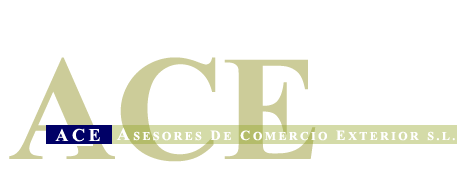 Serrano 20, 4º-I
28001 MADRID
Tel. 91 435 15 67
Fax 91 435 01 84
acecomex@acecomex.eu
www.acecomex.eu
Metodología Mejores Prácticas – Cluster Comercio
38